Development Effectiveness in a world of targeted aid: the contribution of the Global Fund
Dr. Viviana Mangiaterra
Senior Coordinator, RMNCH and HSS
Technical, Advice & Partnerships
IHP+ meeting, 2-5 December 2014
Global Fund’s 2012-2016 strategy: Investing for impact
Strategic Action 1.3 - Maximize the impact of Global Fund investments on strengthening health systems

Ensure strategic targeting of HSS investments towards most-in-need countries and high-impact interventions
Enhance effectiveness of HSS investments through better alignment, harmonization, and tracking of HSS outcomes and impact



Strategic Action 1.4 - Maximize the impact of Global Fund investments on improving the health of mothers and children
Work more strategically with partners 
Develop and present for Board consideration a proposal for a targeted MNCH initiative
[Speaker Notes: Olga]
Between 2003-2010 the Global Fund has contributed approximately $3.12 billion to RMNCH
In 2010, it is estimated that the Global Fund share of contribution in the total ODA for *MNCH was 12%

Need to ensure that how we invest leads to optimal RMNCH outcomes
*The study did not include “Reproductive health”
NFM is a key opportunity for driving development effectiveness and for increasing integration across subsectors.
Ongoing Country Dialogue
2nd
GAC
TRP
Concept Note
Grant-Making
Grant Implementation
3 years
National 
Strategic Plan
Board
GAC
Country allocation communicated Mar 2014
CCMs submit split for Secretariat sign-off
RMNCAH activities often spread across concept notes
After Board approval, grant is signed and disbursements can begin
TRP reviews concept notes for strategic focus and technical soundness
Country team and country finalize grant agreement documents
[Speaker Notes: The New Funding Mechanism (NFM), in particular, is a key opportunity to maximize synergies of Global Fund investments. 

Overall, the NFM has been designed to make the Global Fund’s strategy of “investing for impact” come to life. 3 main ways why the NFM is providing opportunities for maximizing synergies of GF investments with RMNCAH areas of work:
 1- The foundation of the funding application is the country’s National Strategic Plan. T
2- The Global Fund emphasizes that this should be developed through an inclusive country dialogue process that includes all stakeholders, particularly women and key affected populations. 
3- The modular tools include RMNCH interventions in each of the diseases concept notes forms]
How will the Global Fund invest in HSS?
Five Priority Areas
Service delivery
1
Procurement and Supply Chain
2
Health Workforce
Health  Management Information System (HMIS)
Financial Management/Expenditures/Resources tracking
3
4
5
5
Innovative partnerships for investing in HSS and RMNCAH Integration
Aim is to improve alignment of GF investments with UNICEF, UNFPA& WB efforts to improve RMNCAH health outcomes through more integrated approaches
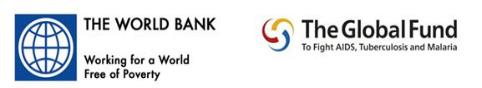 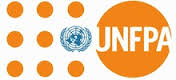 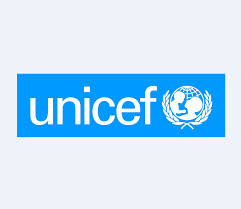 MoU withUNFPA (signed August 2014)

Aim: To improve sexual and reproductive health through universal and integrated SRH services, including HIV services

Jointly identify countries to increase access to SRH commodities
Mobilize additional funding to target barriers to delivery, including human resources; forecasting, procurement and supply chain management
Establish joint M&E tools and modalities
World Bank RBF Collaboration

Multi-donor trust fund that supports Results Based Financing (RBF) approaches in the health sector for achievement of the health-related focus on MDGs 4&5
MoU with UNICEF (signed April 2014)

Aim: To maximize availability of essential medicines and commodities
Strengthen: 
diagnosis and treatment for pneumonia, diarrhea to complement GF malaria inputs
ANC platform to complement GF inputs in HIV and malaria 
Jointly identify countries and integrate packages of care
Support governments to revise national strategies to strengthen alignment and donor support
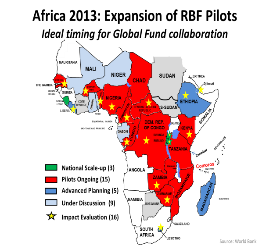 NFM: Challenges and opportunities for driving improvements of the health system
Imbalances in overall capacity and resources between well funded HIV, TB and malaria programs and poorly resourced RMNCH programs continue to be a barrier to integrated service delivery.

This is an opportunity to amplify the impact of integration. While technical partners and donors support the creation and development of linkages between disease-specific programming and RMNCH, the support itself is not harmonized. 

While many countries have leveraged HSS funding to drive integration efforts in innovative ways, its full potential remains unleveraged, particularly in relation to integrated procurement and supply chain management (PSM), management of Human Resources for health (HRH) and health management information systems (HMIS).

There are significant opportunities for operational research in the area of integrated service delivery.
[Speaker Notes: To date, the Global Fund’s contribution to RMNCH has been significant and the impact on the health of women and children notable. However, the case study analysis also identified several key factors that have impeded the Global Fund’s full realization of synergies and impact on women and children. 

Now we will hear from colleagues who are working across multiple platforms in the area of integrated service delivery.  We will see how integrated service delivery can improve health outcomes and health system efficiencies in different contexts, as identify themes in term of challenges and opportunities.]